Do-more Technical Training
Handouts
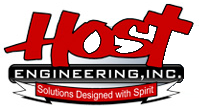 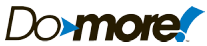 Point #1: Device-centric
Hardware orSystem Resource
Server
Device
Instruction
Memory
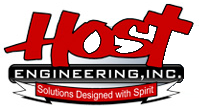 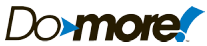 Point #2: Configuration Hierarchy
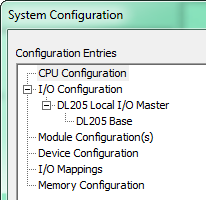 CPU Configuration
I/O Configuration
Module Configuration(s)
Device Configuration
I/O Mappings
Memory Configuration
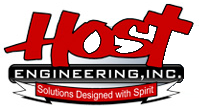 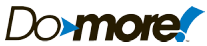 Instruction Set (Misc/Data Manipulation)
Picking the Best Instruction
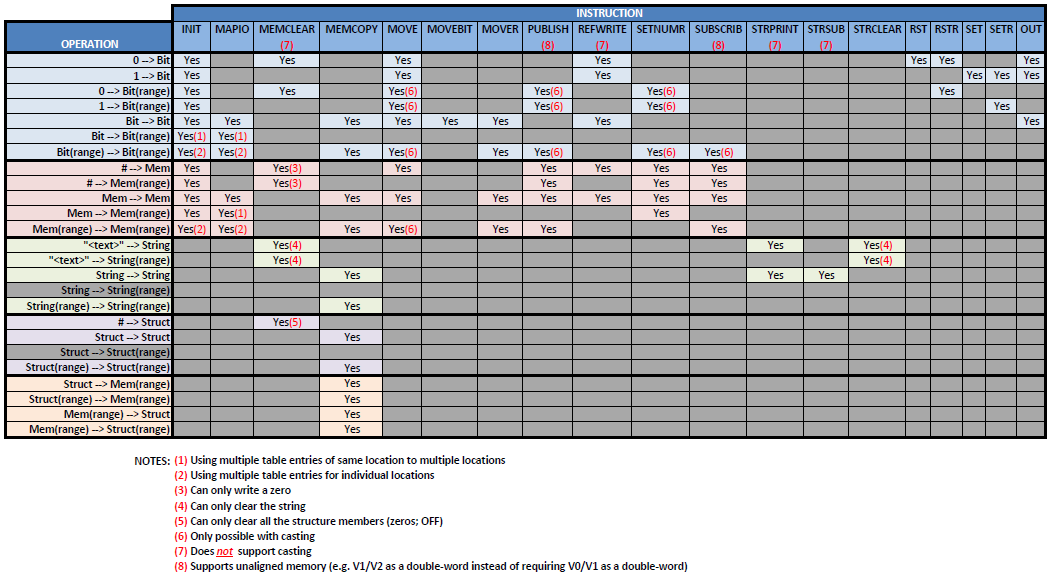 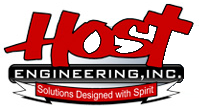 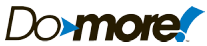 Communications – Custom Serial
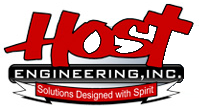 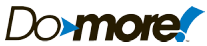 Communications – DirectLOGIC
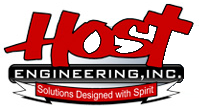 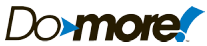 Communications – DirectLOGIC
* - Currently (as of May-2016) does not work
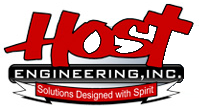 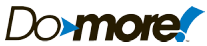 Communications – Modbus TCP
1 Must use Client table in “ECOM100 Server Client Mapping (Do-more).PDF” file     to choose correct Function Code & Modbus memory address
2 Must use Client table in “ECOM100 Server Client Mapping.PDF” file to choose     correct Function Code & Modbus memory address
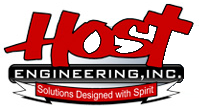 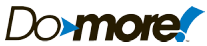 Communications – Modbus TCP
1 Must use Server table in “ECOM100 Server Client Mapping (Do-more).PDF” file     to see where a Function Code & Modbus memory address maps into DL-memory
2 Must use Server table in “ECOM100 Server Client Mapping.PDF” file to see where     a Function Code & Modbus memory address maps into DL-PLC memory
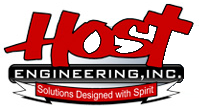 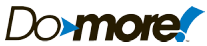 Communications – Modbus TCP
There are actually 3 Modbus protocols
(1) Modbus RTU
Modbus RTU Telegram
Address
Function Code
Data
Checksum
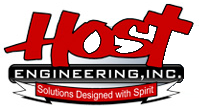 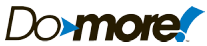 Communications – Modbus TCP
There are actually 3 Modbus protocols
(2) Modbus TCP
TCP/IP Frame
Modbus TCP Telegram
Function Code
Data
Transaction Identifier
Protocol Identifier
Length Field
Unit ID
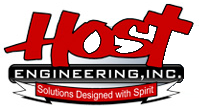 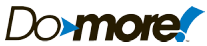 Communications – Modbus TCP
There are actually 3 Modbus protocols
(3) Modbus Over TCP
Modbus Over TCP is just a Modbus RTU Telegram encapsulated in a TCP/IP Frame
TCP/IP Frame
Modbus RTU Telegram
Address
Function Code
Data
Checksum
Do-more & ECOM100s do not natively support Modbus Over TCP
However, it can be accomplished in Do-more using a Custom TCP Device & using the CHECKSUM instruction to calculate the “Checksum” portion of the telegram
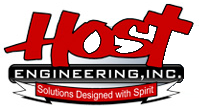 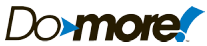